URBANIDADE e os FUNDAMENTOS DA CIDADE
IEB 5025 -   A urbanidade e a imagem da metrópole de São Paulo como fatores de sua produção einterpretação 
Programa Culturas e Identidades Brasileiras do
Instituto de Estudos Brasileiros
Jaime Oliva
DEFINIÇÕES: 
CIDADE, RURAL, ESCALAS DO URBANO, SISTEMA URBANO, GRADIENTES DE URBANIDADE, REDES E TERRITÓRIOS
Fundamentos da cidade?
Comecemos com uma importante percepção do filósofo Claude Lefort. Ele demanda que se reflita sobre os paradoxos de uma sociedade que não dispõe mais das representações de suas origens, de seus fins, de seus limites, e que é, ao mesmo tempo, assediada constantemente pela questão de seu desenvolvimento social, pelo seu projeto de transformação, pela conquista de seu auto engendramento. Como orientar socialmente nossas vidas sem algumas representações das referências fundantes da própria vida social? LEFORT, Claude. Éléments d’une critique de la bureaucratie. Genève: Librairie Droz, 1971
GEOTIPO: ESTRUTURADOR DE SOCIEDADE
A COPRESENÇA (a eliminação da distância como meio mais efetivo para promover e estabilizar os contatos) implica numa revolução da vida humana. 
Inaugura a aventura do “VIVER JUNTOS”
A REGULAÇÃO  da copresença está na origem, na organização e no regramento das PRÁTICAS ESPACIAIS (que são práticas sociais)
Quais as PROXIMIDADES ACEITÁVEIS?
Quais os bons PROCEDIMENTOS DE VIZINHANÇA?
Quais os padrões relacionais (de “civilidade”) necessários de RECOHECIMENTO DO OUTRO?

ESSA GESTÃO COLETIVA E POLÍTICA DA COPRESENÇA É UM PODEROSO VETOR DE ESTRUTURAÇÃO DAS SOCIEDADES (das organizações sociais)
O QUE É CIDADE
“Pode-se, então, dizer que a cidade constitui uma das respostas possíveis desenvolvidas pelos grupos humanos à questão da distância: ela é uma configuração espacial fundada sobre a escolha inicial de privilegiar a copresença.Trata-se de arranjar os seres, as coisas, as matérias de maneira que a proximidade de contato topográfico prevaleça e permita facilmente, para um operador qualquer (individual e coletivo), aceder ao máximo de realidades sociais com o mínimo de tempo e de custo (social, econômico, simbólico e de poder dispor dessas realidades.”
(Michel Lussault. L’Homme Spatial)
Uma estrutura teórica para os espaços de nossas vidas
ESPAÇO
ESCALA (Dimensão: de recortes espaciais; da espacialidade dos fenômenos)
REDE GEOGRÁFICA
(Tipo de espaço que articula pontos – áreas - por meio de linhas – vias)
PAISAGEM
(Apreensão visual de parte do espaço)
TERRITÓRIO)
(Expressão da contiguidade construída)
Região  (um recorte geográfico; uma dimensão escalar, entre outras)
Lugar (um recorte geográfico; uma dimensão escalar; a escala local)
TIPOS DE ESPAÇOS
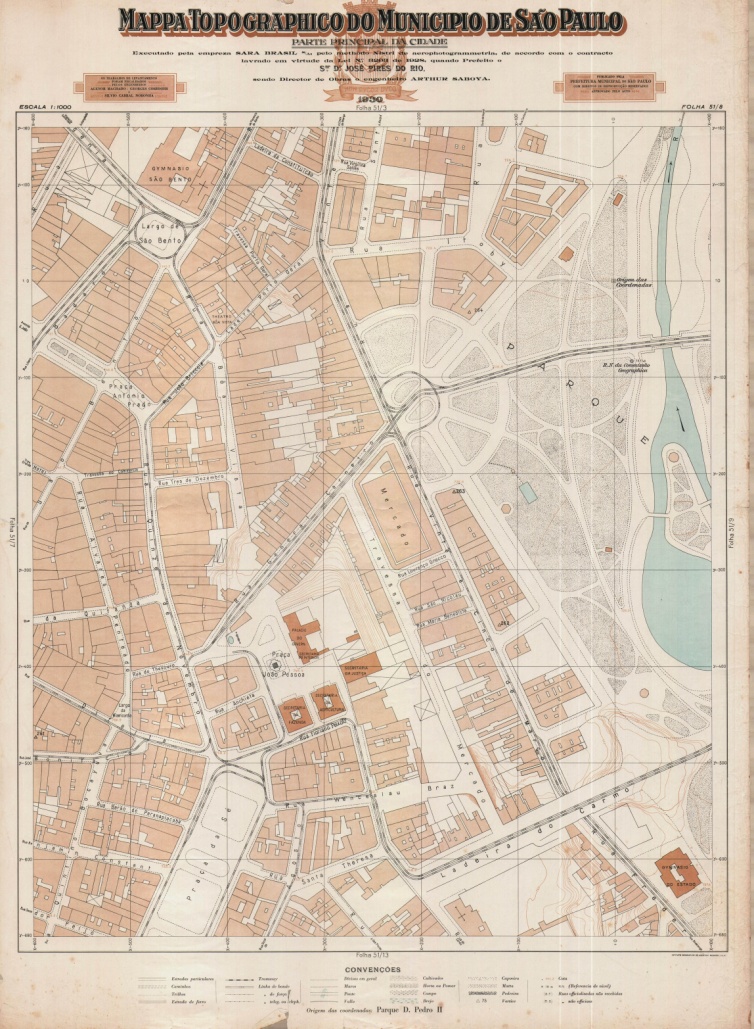 TERRITÓRIOS 
CONTÍGUOS 
CONTÍNUOS 
TOPOGRÁFICOS  
MEDIDOS EM 
METROS, 
QUILÔMETROS
SUBÚRBIOS RETICULARES – em rede
TIPOS DE ESPAÇOS
REDES
GEOGRÁFICAS
LACUNARES
DESCONTÍNUOS
TOPOLÓGICOS
MEDIDOS SEGUNDO 
NÍVEIS DE 
CONECTIVIDADE
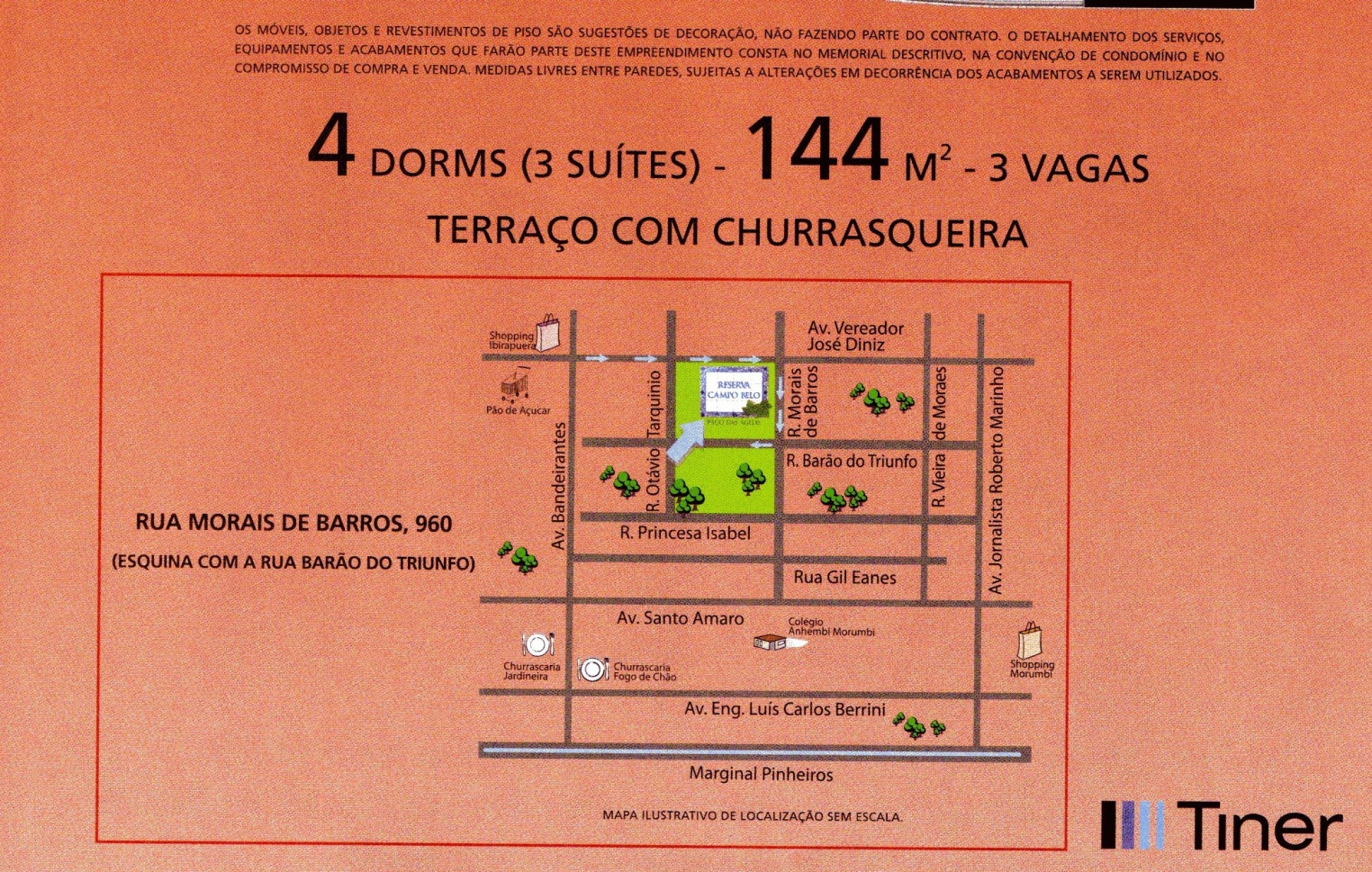 O URBANO: um sistema
Ordem espacial citadina tradicional: contiguidade territorial e evidente delimitação entre a cidade e seu exterior. A cidade que se opõem ao campo desaparece e o rural vai junto nessa desaparição. 
Cidade e urbano não mais coincidem. Por quê?  
Presença dos espaços reticulares que levaram ao fim da exclusividade do  modelo citadino territorial. 
Componentes do sistema: cidade propriamente (núcleo denso; periurbano – subúrbios americanos; campo urbanizado)
Novas Escalas do Urbano:  local → cidade∕metrópole Regional → Megalópole
UM OLHAR PARA AS SOCIEDADES CONTEMPORÂNEAS
UM ÂNGULO DE VISAGEM:
A CONTRAPOSIÇÃO (a dialética): Mundo vivido e sistemas  (HABERMAS)
SISTEMAS
MUNDO VIVIDO
Urbanidade
Razão comunicativa
Funcionalidade instrumental da cidade
Razão (pensamento) técnica
Fundamentos da cidade
A AÇÃO HUMANA e a URBANIDADE
Modelos de Cidade, segundo sua urbanidade